AIR POLLUTION
Subject Name – environmental studies 
Semester : V 
Pogramme : III B. Sc. Microbiology
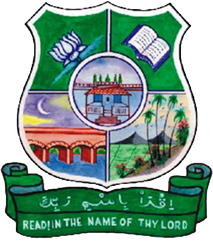 A.Shobiya Banu
Assistant Professor
Department of Microbiology
HKRH College
THANKING YOU